Czytanie Apokalipsy
Przełom 2019/2020 
21/22
Wstęp – o co tu chodzi?
Materiał do rozważań o czasie, o historii, o historii objawienia, historii świata, Europy i Polski, historii mojej rodziny, i mojej historii
Pochodzenie slajdów
Te osie czasu stworzone są tu i do przerobienia
Metahistoria, dwie drogi życia, i nadzieja….. To pochodzenie innych slajdów
αιων aiōn 165 

καιρος kairos 2540

χρονος chronos 5550

Tempus fugit - czas ucieka.
Greckie pojęcia opisujące czas
Chronos, kairos, aion – te trzy pojęcia zarysowują grecką wykładnię czasu w jej wieloaspektowości i różnorodności, którą wykład nasz ma ambicję uchwycić.
αιων aiōn 165 
Aion opisuje czas jako trwanie, wiek, wieczność. Wieczność będzie tu podstawowym znaczeniem i w tym też sensie używa tego terminu Platon w swoim Timajosie, gdy chce opisać sposób bycia najwyższych zasad i idei, a także Heraklit w swoim zagadkowym „osiemnastym fragmencie”. Aion może również jednak oznaczać wiek w sensie pewnego interwału czasowego; może wówczas – jak u Hezjoda, ale też jak w judeochrześcijańskiej wykładni dziejów – oznaczać pewną epokę, erę historyczną, ale może też opisywać wiek danej rzeczy o czasowym sposobie bycia, czyli np. wiek bytu ludzkiego: dzieciństwo, dojrzałość, starość.
χρονος chronos 5550
Chronos to czas ujęty jako ciągłość; wyraża ilościowy aspekt trwania, sekwencyjny porządek zdarzeń, możliwy dzięki rozumieniu czasu jako przepływu równych jednostek; dzięki temu właśnie może opisać czas w jego funkcji miary względem tego, co od czasu jest różne, ale co podlega zmianie. Gdy Arystoteles w IV księdze Fizyki poszukuje określenia istoty czasu jako miary, która zarazem pozwoliłaby mu zachować ontologiczną odrębność czasu, chronos stanowi dla niego podstawowe pojęcie.
καιρος kairos 2540
Kairos to „ten oto”, „ten właściwy” czas, odpowiedni moment do działania, stworzony przez okazję i niepowtarzalne, przemijające okoliczności. Kairos będzie zatem oznaczał krytyczny, decydujący moment, chwilę jedyną spośród wielu, chwilę doskonałą, dramatyczny, zawiązany na mgnienie oka splot okoliczności, losu i gotowości do działania.
[Speaker Notes: http://karnet.krakowculture.pl/26774-krakow-chronos-kairos-aion-greckie-rozumienie-czasu

Chronos, kairos, aion – te trzy pojęcia zarysowują grecką wykładnię czasu w jej wieloaspektowości i różnorodności, którą wykład nasz ma ambicję uchwycić.
Aion opisuje czas jako trwanie, wiek, wieczność. Wieczność będzie tu podstawowym znaczeniem i w tym też sensie używa tego terminu Platon w swoim Timajosie, gdy chce opisać sposób bycia najwyższych zasad i idei, a także Heraklit w swoim zagadkowym „osiemnastym fragmencie”. Aion może również jednak oznaczać wiek w sensie pewnego interwału czasowego; może wówczas – jak u Hezjoda, ale też jak w judeochrześcijańskiej wykładni dziejów – oznaczać pewną epokę, erę historyczną, ale może też opisywać wiek danej rzeczy o czasowym sposobie bycia, czyli np. wiek bytu ludzkiego: dzieciństwo, dojrzałość, starość. 
Chronos to czas ujęty jako ciągłość; wyraża ilościowy aspekt trwania, sekwencyjny porządek zdarzeń, możliwy dzięki rozumieniu czasu jako przepływu równych jednostek; dzięki temu właśnie może opisać czas w jego funkcji miary względem tego, co od czasu jest różne, ale co podlega zmianie. Gdy Arystoteles w IV księdze Fizyki poszukuje określenia istoty czasu jako miary, która zarazem pozwoliłaby mu zachować ontologiczną odrębność czasu, chronos stanowi dla niego podstawowe pojęcie.
Kairos to „ten oto”, „ten właściwy” czas, odpowiedni moment do działania, stworzony przez okazję i niepowtarzalne, przemijające okoliczności. Kairos będzie zatem oznaczał krytyczny, decydujący moment, chwilę jedyną spośród wielu, chwilę doskonałą, dramatyczny, zawiązany na mgnienie oka splot okoliczności, losu i gotowości do działania.
--dr Radosław Strzelecki – filozof, etyk, adiunkt w Instytucie Filozofii Uniwersytetu Jagiellońskiego. Jest autorem m. in. książek "Ethos i wolność. W poszukiwaniu etycznej wymowy „Bycia i czasu” Martina Heideggera" (Kraków 2006) i "Odpowiedzieć Byciu. Odpowiedzieć Innemu" (Kraków 2014). Publikuje też m. in. w „Kwartalniku Filozoficznym” i „Znaku”Wojciech Gmuzdek – student V roku filozofii na Uniwersytecie Jagiellońskim. Jego praca licencjacka o fenomenie nudy w ujęciu Martina Heideggera opublikowana została w "Kwartalniku Filozoficznym".]
Przyjście Jezusa
Przyjście Jezusa
Zapowiedź 1:7
Oto przychodzi z obłokami i ujrzy Go każde oko i ci, którzy Go przebili; i uderzą się w piersi przez wzgląd na Niego wszystkie pokolenia ziemi. 
Historia
Zapowiedz w historii
 (8) Ja jestem Alfa i Omega, początek i koniec, mówi Pan, który jest i był, i który przychodzi, Wszechmogący.
Wypełnienie
 (11) I widziałem otwarte niebo, a oto biały koń; a Ten, który na nim siedzi, nazywa się Wierny i Prawdziwy, i w sprawiedliwości sądzi i walczy. (12) A oczy Jego jak płomień ognia, i na głowie Jego wiele koron; i miał napisane imię, którego nikt nie zna, tylko On sam. (13) I odziany był w szatę zanurzoną we krwi, a imię, którym Go zwą – Słowo Boże. (14) I wojska w niebie podążały za Nim na białych koniach, obleczone w cienki len, biały i czysty. (15) A z Jego ust wychodzi ostry miecz, aby nim wymierzyć cios narodom; i sam będzie je pasł laską żelazną, i sam depcze tłocznię wina zapalczywości i gniewu Boga Wszechmogącego. (16) I ma na szacie i na swoim biodrze wypisane imię: Król królów i Pan panów. (17) I zobaczyłem jednego anioła stojącego w słońcu, i zawołał potężnym głosem, mówiąc wszystkim ptakom latającym środkiem nieba: Przyjdźcie i zgromadźcie się na wieczerzę wielkiego Boga. (18) Abyście jedli ciała królów i ciała wodzów, i ciała mocarzy, i ciała koni, i tych, którzy siedzą na nich, i ciała wszystkich wolnych, a także i niewolników, małych i wielkich. (19) I zobaczyłem dzikie zwierzę i królów ziemi, i wojska ich zebrane, aby stoczyć bitwę z siedzącym na koniu i z Jego wojskiem. (20) I pojmane zostało dzikie zwierzę i z nim fałszywy prorok, który przed nim czynił cudowne znaki, którymi zwiódł tych, którzy przyjęli znamię dzikiego zwierzęcia i oddawali pokłon jego obrazowi. Obaj żywcem zostali wrzuceni do jeziora ognia, płonącego siarką. (21) A pozostali zostali pobici przez siedzącego na koniu, mieczem wychodzącym z Jego ust, i wszystkie ptaki nasyciły się ich ciałami.
Podsumowanie historii
I rzekł mi: Stało się.
Ponowna zapowiedź poza historią
" (12) I oto przychodzę śpiesznie, a zapłata moja jest ze mną, aby oddać każdemu zgodnie z tym jakie będzie jego dzieło. (13) Ja jestem Alfa i Omega, początek i koniec, pierwszy i ostatni."
Struktura księgi
Ogłosznie dla KFC
Kto z Was ma ochotę na wyjątkowo silną siłownię w sobotę, tj. 5 lutego? (UWAGA: zmiana daty - 5 lutego!)
Dlaczego zapraszam - bo w ostatni piątek, razem z Tomkiem Rogowskim i osobami z jego ekipy spokojnie przerobiliśmy całe Objawienie Janowie patrząc na nie z góry, ale też pamiętając o wielu szczegółach. Wyszło bardzo fajnie, spodobało mi się, i chcę znowu. I chcę z Wami.
Co więc proponuję.
spotkanie w Corowku na Krzywej, o 15.oo (ale nie wiem, czy może nie warto by wcześniej?) Proszę o opinie.
napój liturgiczny w postaci ciepłego kakao, a potem do roboty
robota polega na czytaniu, ale wg. pewnego planu, tak aby nie zgubić się w szczegółach
ale najpierw sprawdzimy czy możemy czytać Objawienie, tj. czy mamy odpowiednie predyspozycje ku temu (Ap1:1)
a potem polecimy wg. planu, zaznaczając na liście rozdziałów te, w których już wiemy co jest napisane
na koniec jeszcze raz początek i koniec księgi Objawienia (1 i 22b) aby sprawdzić jakie Pan Bóg ma dla nas błogosławieństwa
i zakończymy sprawdzając czy jest to spójne z planem Boga, który objawiony jest w Liście do Efezjan.
no i zjemy zupę, a może zjemy coś jeszcze o ile coś jeszcze do nas przyjdzie, albo ktoś coś przyniesie.
dobrze by bylo zakończyć przed 24.oo albo 23.oo albo 22.oo pamiętając, że niektórych wypada odwieść, bo późno i może być im trudno.
A więc kto chce?
I jedna rzecz - jak ktoś chce to dobrze aby przed sobotą, co najmniej raz (albo i dwa razy) przesłuchał sobie w audiobooku całą księgę. To jest godzinka ale zapewniam, że warto. Na YT są dostępne UBG i EIB, jak by co to służę plikami MP3.
Kto chce może tez przeczytać sobie całość, albo przynajmnie fragmenty, które wskażę.
No dobrze - propozycja padła, a teraz zbieram opinie.
Dodam tylko, że celem całej tej pracy będzie poznać Objawienie Janowe na tyle, aby rozumięć strukturę księgi, widzieć spójność z jej celem (zapisany w 1:1) i nie bać się, gdyż będziemy razem rozumieć co muszi się stać wkrótce.
*********
Plan czytania (póki co bez szczegółów):
Przeczytać tak aby zrozumieć panoramę całego objawienia, to co nazywam metahistorią wszechświata
fragmenty z Gen 1 i Gen 2
przeczytamy Gen 3 i przypomnimy sobie co tam się działo
kilka wybranych myśli z Jeremiarza, LIstu do Rzymian, i może jeszcze czegoś z Ewangelii - prawda o świecie
domkniemy to co czytamy Objawieniem czytając rozdział 21 i kawałek 22, a potem 20, a potem 19, a potem koncówkę z 18, 17, 15, i 11.
W tym momencie będziemy mieli już pełny obraz panoramy, więc czas przejść do szczegółów
przeczytamy więc te miejsca w Objawieniu, w których ukazane jest niego i reakcja istot tam przebywających na działanie Boga. (4, 5, 11, 15, 19)
i to będzie ten moment, abyśmy poszukali miejsca w którym jesteśmy, albo wydarzeń, które nas w nabliższym czasie czekają (12,. 13, 14)
spojrzeć na koniec złych: 11, 15, 16
spojrzeć na szczegółowy koniec złych: 17, 18
Jak starczy czasu, albo w przerwach to przeczytamy Listy do Kościołów
No i policzymy do 1, 2, 3, 4, … 144… tysięcy, oraz pomnożymy 42 * 3,5 tak aby wyszło 1260
Plan czytania (póki co bez szczegółów):
Plan czytania (póki co bez szczegółów):
Przeczytać tak aby zrozumieć panoramę całego objawienia, to co nazywam metahistorią wszechświata fragmenty z Gen 1 i Gen 2
przeczytamy Gen 3 i przypomnimy sobie co tam się działo
kilka wybranych myśli z Jeremiarza, LIstu do Rzymian, i może jeszcze czegoś z Ewangelii - prawda o świecie domkniemy to co czytamy Objawieniem czytając rozdział 21 i kawałek 22, a potem 20, a potem 19, a potem koncówkę z 18, 17, 15, i 11.
W tym momencie będziemy mieli już pełny obraz panoramy, więc czas przejść do szczegółów przeczytamy więc te miejsca w Objawieniu, w których ukazane jest niego i reakcja istot tam przebywających na działanie Boga. (4, 5, 11, 15, 19) i to będzie ten moment, abyśmy poszukali miejsca w którym jesteśmy, albo wydarzeń, które nas w nabliższym czasie czekają (12,. 13, 14)
spojrzeć na koniec złych: 11, 15, 16
spojrzeć na szczegółowy koniec złych: 17, 18
Jak starczy czasu, albo w przerwach to przeczytamy Listy do Kościołów

No i policzymy do 1, 2, 3, 4, … 144… tysięcy, oraz pomnożymy 42 * 3,5 tak aby wyszło 1260
Streszczenie
Metahistoria
Ziemia
i OgródEden
Ziemianiecozepsuta
Nowa Ziemia 
i 
Nowe Niebo
stworzenie
upadek
odrodzenie
Metahistoria
Tym zajmuje się księga Objawienia św. Jana
Ziemia
i OgródEden
Ziemianiecozepsuta
Nowa Ziemia 
i 
Nowe Niebo
stworzenie
upadek
odrodzenie
Życie człowieka
Czas Kościoła
Czas końca
Królestwo
Nowe rzeczy
Nowe Niebo i Nowa Ziemia
Ogród Eden
S
Jezioro ognia
Spojrzenie z góry na historię powszechną
Materiały pomocnicze do uczenia się historii powszechnej i planu dziejów
Ważne informacje o kalendarzu
Dziś używamy kalendarza gregoriańskiego, od Grzegorza XIII co go wprowadził w 1582, a więc za reformacji.
Kalendarz gregoriański jest to niewielka korekta wcześniej używanego (od 46 p.n.e.) kalendarza juliańskiego (od Juliusza Cezasa).
W kalendarzu gregoriańskim nie ma roku 0. W astronomii jest i wtedy 1 p.n.e. w historii jest rokiem 0 w astronomii, a 2 p.n.e to -1
Pan Jezus prawdopodobnie urodził się pomiędzy 8 p.n.e. a 4 lub 2 p.n.e. ale niektórzy uważają, że może nawet do 6 n.e. ???
Tak czy inaczej mamy więc poważny problem „zera”.
Dionizjusz Mniejszy w 525, pracujący na polecenie papieża (o ile wtedy byli już papieże) Jana I badał to i to on ustalił „zero”.
Ten to Dionizy to ustalił, że początek ery chrześcijańskiej na rok 754 ery rzymskiej, czyli od założenia Rzymu.
Kalendarz hebrajski niekoniecznie jest kalendarzem biblijny, ale Żydzi uważają, że w 7 września 2021 roku zacznie się (1 Tiszri) 5782 rok od Adama
Europejskie dzielenie historii na okresy
Starożytność do upadku Rzymu (wiek V, albo VI, lub VII)???
Średniowiecze do upadku Konstantynopola 1453, ale też Guttenberg, odkrycie Ameryki, czy reformacja
Renesans to wiek XVI
Barok jako coś przejściowego
Oświecenie
Romantyzm
Modernizm
Historia świata
Pierwsze przymierze
Przymierze z Abrahamem
Przymierze Synajskie
Przymierze z Dawidem
Nowe przymierze
U
P
4000
-3000
-2000
-1000
1
1000
2021
1
1000
2000
3000
4000
5000
5782
Czasy objawienie, spisania i udostępniania Biblii
Czas Kościoła
Czas końca
Królestwo
Nowe rzeczy
2000
1000
0
-1000
-2000
Krótki wiek XX i moje żyje
✦
✧
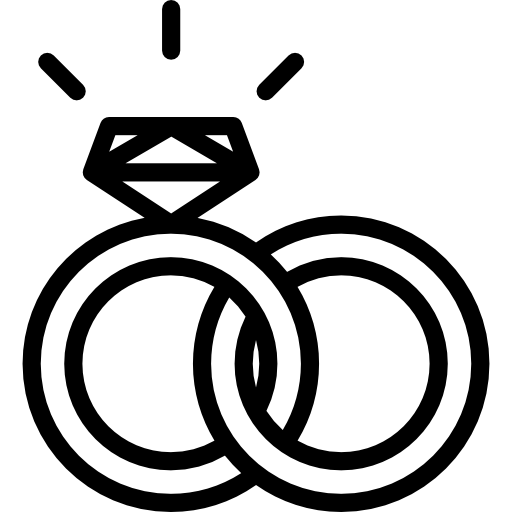 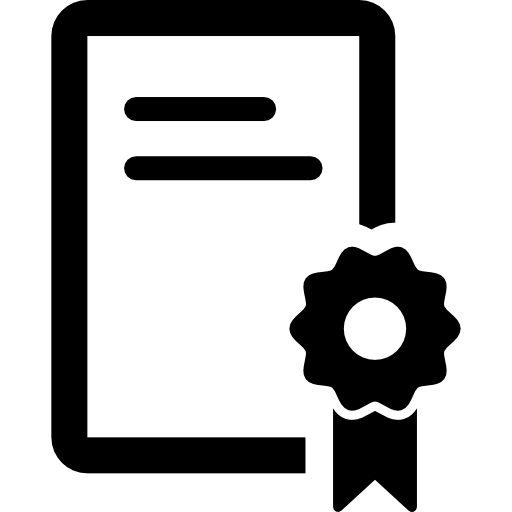 XX lecie między
III RP
Zależność od ZSRR
To co nazywają XX wiekiem.
1900
1920
1940
1960
1980
2000
2020
Moje do dziś przeżyte życie
Czas Kościoła
Czas końca
Królestwo
Nowe rzeczy
⭐︎☆★✦✧✝︎♰☼✶
✦
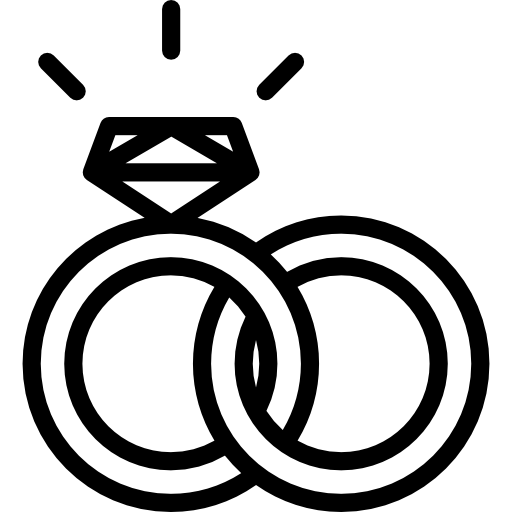 ✧
⭐︎
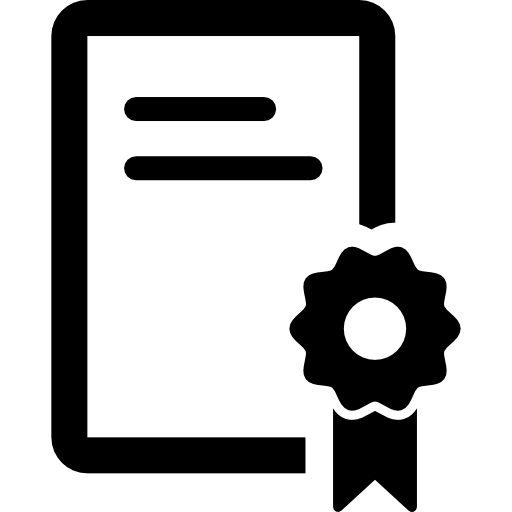 1960
1970
1980
1990
2000
2010
2020
Wszystkie obiekty do zachowania !
Czas Kościoła
Czas końca
Królestwo
Nowe rzeczy
Nowe Niebo i Nowa Ziemia
T
Ogród Eden
Kościół – Ciało Mesjasza
Królestwo Mesjasza
S
Jezioro ognia
aaaa
Ćwiczenia na osi czasu
Dla IPP-KTW, 5 stycznia 2020 r.
T, A, 2*K, A, J, J +2r = 9
Wydarzenia do analiz które dobrze jest znać
Czasy Abrahama
Czasy Mojżesza
Czasy Sędziów
Król Dawid
Król Salomon
Izajasz
Jeremiasz
Niewola Babilońska
Powstanie Machabeuszy
Założenie Rzymu
Wojny punickie
Koniec republiki rzymskiej i Juliusz Cezar
Upadek Rzymu
Państwo Karolingów
Mieszko I i czasy Piastów
Czasy Jagiellonów
Upadek Konstantynopola
Wydarzenia do analiz które dobrze jest znać
Zniszczenie świątyni w Jerozolimie
Edykt Konstantyna, Sobór Nicejski, Edykt Tesaloniczański
św. Augustyn
Mieszko I
Jagiełło
Jan Hus
Gutenberg
Kolumb w Ameryce
upadek Konstantynopola
Erazm, Luter
Zygmunt Stary
Zygmunt August i Konfederacja Warszawska
Sobór Trydencki
Bitwa pod Knyszynem
Potop Szwedzki
Rozbiory Polski
Wydarzenia do analiz które dobrze jest znać
Zabicie księcia Ferdynanda w Sarajewie
Rewolucja w Rosji
Wojna Polsko-Rosyjska
Powstania Śląskie
Przewrót majowy
Konstytucja majowa
Atak Niemiec na ZSRR
Atak na Pearl Harbour
Alianci w Grecji, na Sycylii, we Włoszech
Utworzenie Armii Andersa
Zbrodnia w Katyniu
Śmierć gen. Sikorskiego
Drugi front za zachodzie
ZSRR buduje bombę atomową
Pierwszy satelita ziemi
Upadek muru w Berlinie
Rozpad ZSRR
Historia świata
Zadanie:
Wpisz lata na skali
wg kalendarza gregoriańskiego
od stworzenia (kalendarz żydowski)
Zaznacz kluczowe wydarzenia opisane w Biblii
2000
0
Historia świata
2000
0
Czasy objawienie, spisania i udostępniania Biblii
Zadanie:
Określ lata życia autora
Zaznacz czasy
Czasy sędziów
Królestwo Izraela
Niewola Babilońska
Czasy apostolskie
Średniowiecze
Imperium muzułmańskie
2000
1000
0
-1000
-2000
Krótki wiek XX i jeszcze trochę
Zadanie:
Wskaż kluczowe dla świata wydarzenia w XX wieku
Zaznacz ważne daty dla siebie i swoich rodziców, dziadków
Ile lat miał „krótki wiek XX”?
1900
1920
1940
1960
1980
2000
2020
Moje, do dziś przeżyte życie
Zadanie:
Umieść ikonki na osi
Stwórz inne ikonki
✦
✧
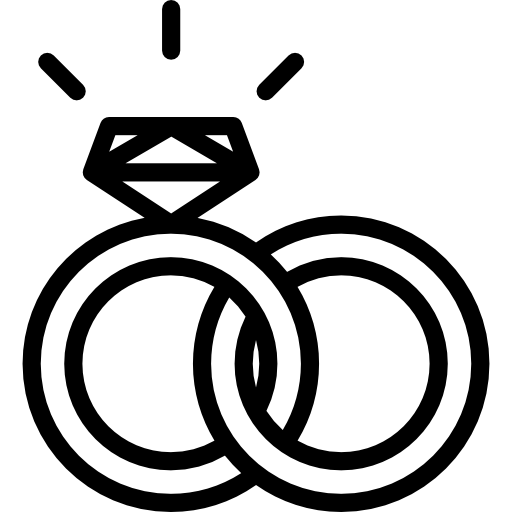 ⭐︎
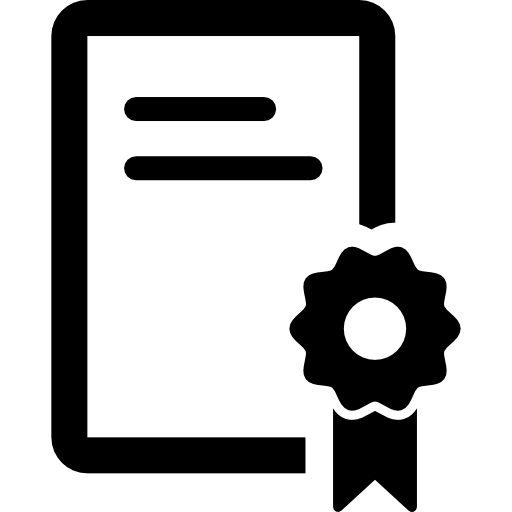 1960
1970
1980
1990
2000
2010
2020
Wycieczka historyczna do Krakowa
Spacer przez wieki i po Krakowie
Przez X – wzgórze Wawelskie, i stare kopce
XII – 
XIII
XIV – akademia? Colegium majus?
XV – założenie nowego miasta i kościół mariacki
XVI – sukiennice
XVII – barok ? ale też więc i jezuici
XVIII
XIX – kopiec Kościuszki, forty, aleje
XX – modernizm lat 30-tych i …
Coś do AP ale tylko zalążek
Dzieje się ….
1
2
3
4
5
6
7
1
2
3
4
5
6
7
U
P
Co się dzieje z ludźmi po śmierci?
Wyciąg z prezentacji
Nadzieja - Wersja 2.4 z października 2019
wojtek@pp.org.pl
Życie człowieka
Czas Kościoła
Nowe rzeczy
Nowe Niebo i Nowa Ziemia
5
S
1
2
3
4
Ważne punkty w życiu człowieka:
#1. Człowiek się rodzi
#2. Człowiek żyje na ziemi.
#3. Człowiek umiera zstępując do krainy umarłych (hebr. szeol, gr. hades).
#4. Człowiek zmartwychwstaje.
#5. Zmartwychwstały staje przez Wielkim Białym Tronem gdzie otrzymuje sprawiedliwy wyrok.
Jezioro ognia
Podsumowanie: Siedem wydarzeń zaplanowanych w życiu ucznia Jezusa
Czas Kościoła
Czas końca
Królestwo
Nowe rzeczy
4
Nowe Niebo i Nowa Ziemia
T
Ogród Eden
5
3
7
Kościół – Ciało Mesjasza
Królestwo Mesjasza
2
0
S
6
1
#0. Nowe narodzenie (ale to już było).#1. Śmierć, bo raczej umrę.#2. W nowym ciele moje zmartwychwstanie.#3. Rozliczenie służby przed Trybunałem Pana Jezusa.#4. Wesele Baranka, bo jestem zaproszony.#5. Powrót z Jezusem na ziemię.#6. Objęcie dziedzictwa i z Królem królowanie.#7. Pojawienie się Nowego Nieba i Nowej Ziemi.
Jezioro ognia
Legenda:
Pan Jezus Chrystus
Ludzie na ziemi - poganie
Kościół – Ciało Chrystusa